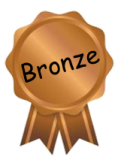 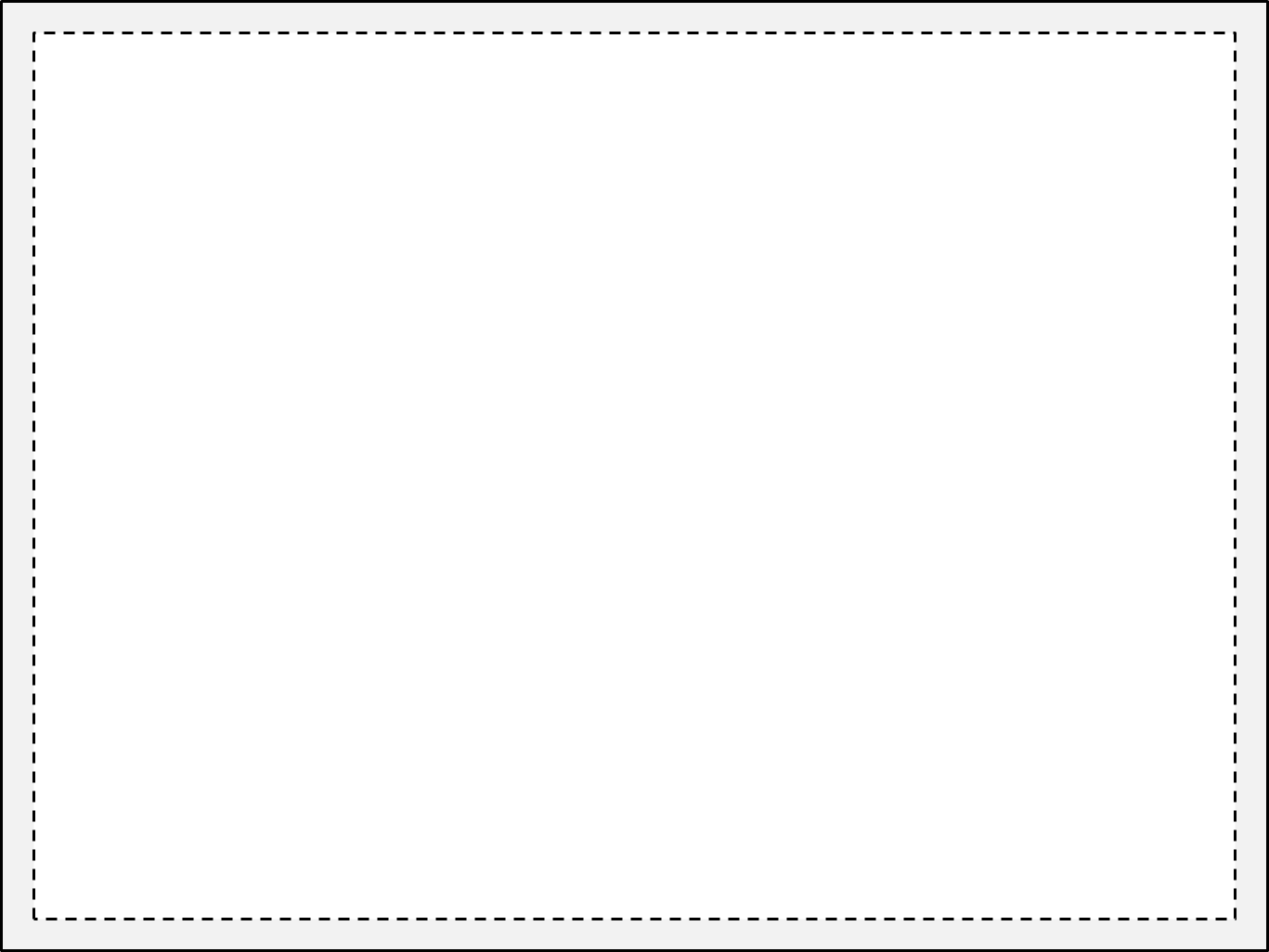 Multiples Worksheet
LO: to identify multiples (Fluency, Reasoning and Problem Solving)
1a)   Circle the numbers that are multiples of 5.
1c)   Circle the numbers that are multiples of 3.
1b)   Circle the numbers that are multiples of 2.
1d)   Circle the numbers that are multiples of 10.
25        52        60        83        95        1000
30        10        37        9        36        24
15        82        64        23        70        586
41        90        102        450        710        8000
2)   Draw lines to match the number with its multiple.
3)   Circle true or false for the statements below.
a)
b)
b)   55 is a multiple of 10
true / false
d)   63 is a multiple of 5
c)   36 is a multiple of 3
a)   26 is a multiple of 2
true / false
true / false
true / false
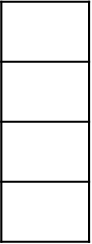 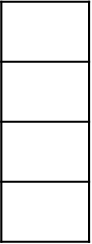 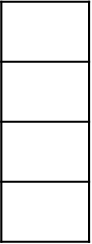 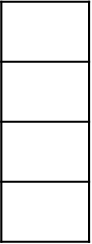 Number
Multiple
Number
Multiple
22
310
5
3
27
18
2
5
3
10
25
35
5)   How old are the people below?
4)   Circle the odd one out. Explain your thinking.
a)
b)
My age is a multiple of 2. It is 1 less than a multiple of 5. I am older than 10 but less than 20 years old.
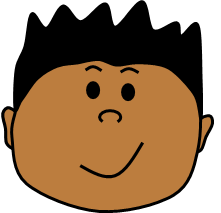 My age is a multiple of both 3 and 5. I am less than 20 years old.
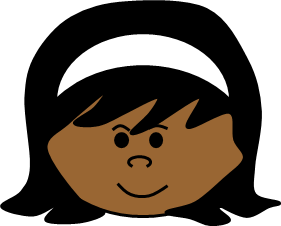 30
16
36
22
18
8
28
44
12
68
9
50
21
31
[Speaker Notes: Bronze worksheet.]